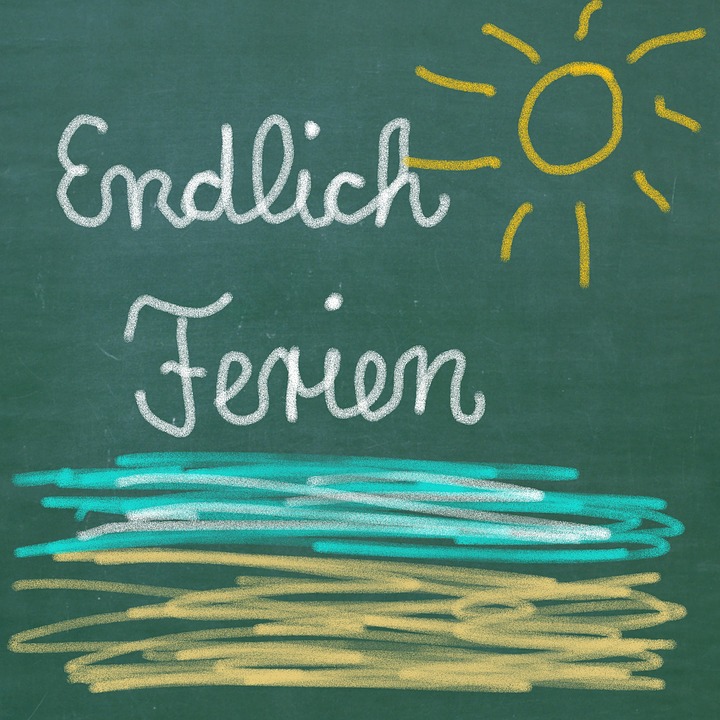 Wo verbringen die Deutschengerne ihre Ferien?Hör- und Seheverstehen
Odgojno obrazovni ishodi​6.razred​

OŠ (2) NJ
A.6.1. Učenik razumije kratke i vrlo jednostavne tekstove pri slušanju i čitanju, uočava osnovnu poruku, pronalazi informacije te ih povezuje s osobnim
iskustvom i znanjem.
A.6.3. Učenik proizvodi vrlo kratke i vrlo jednostavne govorne tekstove, opisuje svoje okružje, radnje i događaje, prepričava vrlo kratke i poznate
tekstove pri čemu primjenjuje prikladan izgovor, intonaciju i preporučena jezična sredstva.
MPT
B.6.1. Učenik opisuje osnovne elemente kultura povezanih s njemačkim jezikom u aspektima svakodnevnoga života te opisuje sličnosti i razlike između
vlastite kulture i drugih kultura, u raznim multimodalnim izvorima pronalazi informacije o zemljama njemačkoga govornog područja.
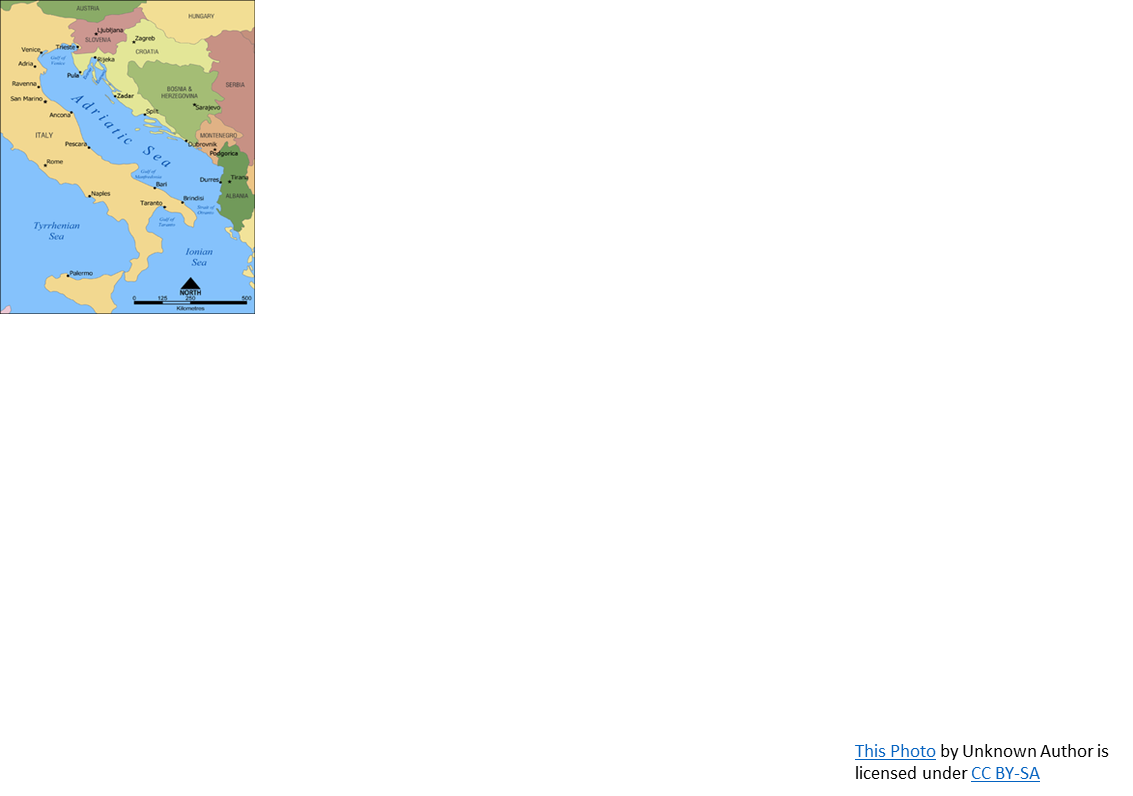 Denke nach und schreibe auf. 
Razmisli i napiši. Gdje se sve mogu provesti praznici?
an der Adria
Wo kann man alles
 die Ferien verbringen?
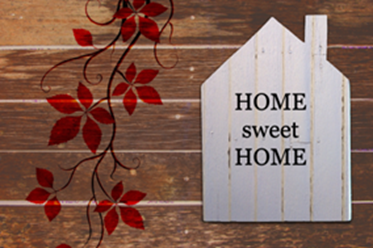 zu Hause
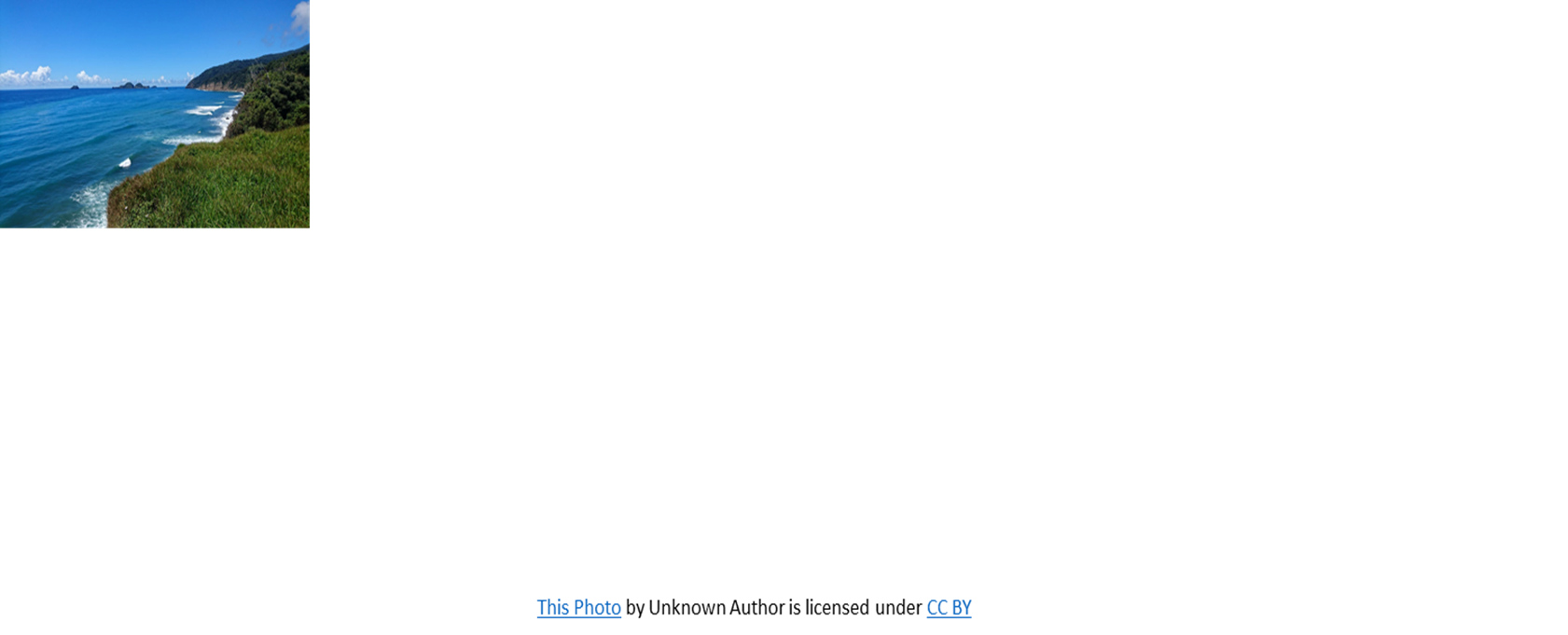 am Meer
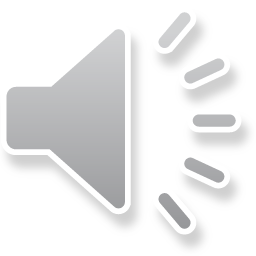 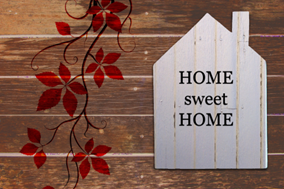 Hör zu und wiederhole. 
Poslušaj i ponovi.
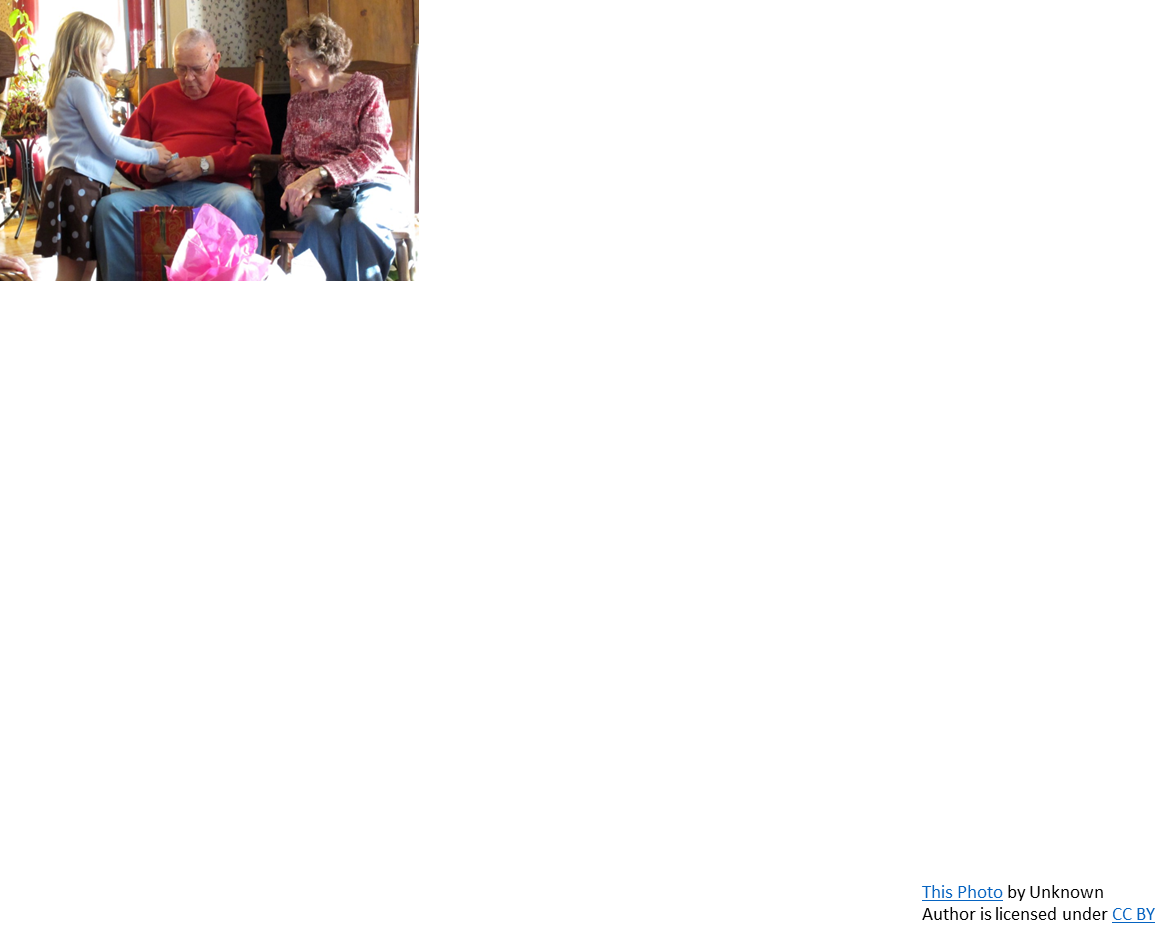 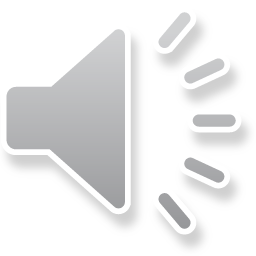 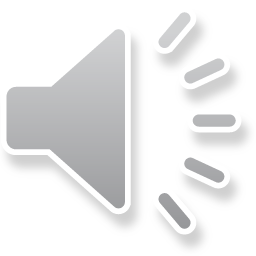 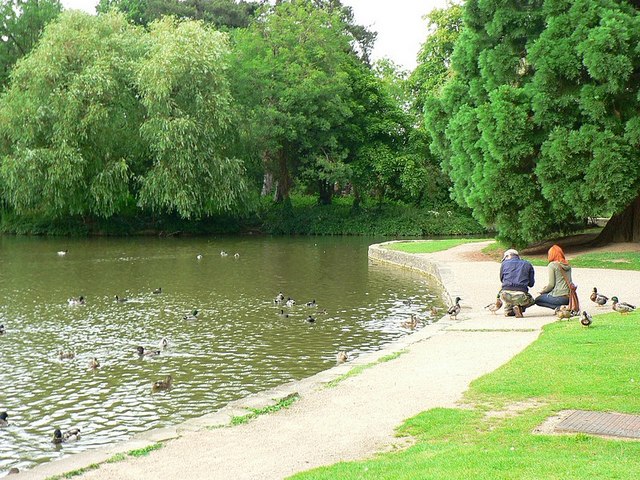 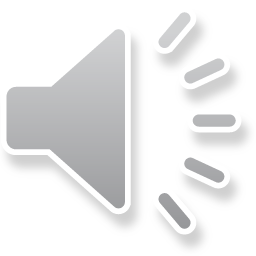 Wo kann man
 die Ferien verbringen?
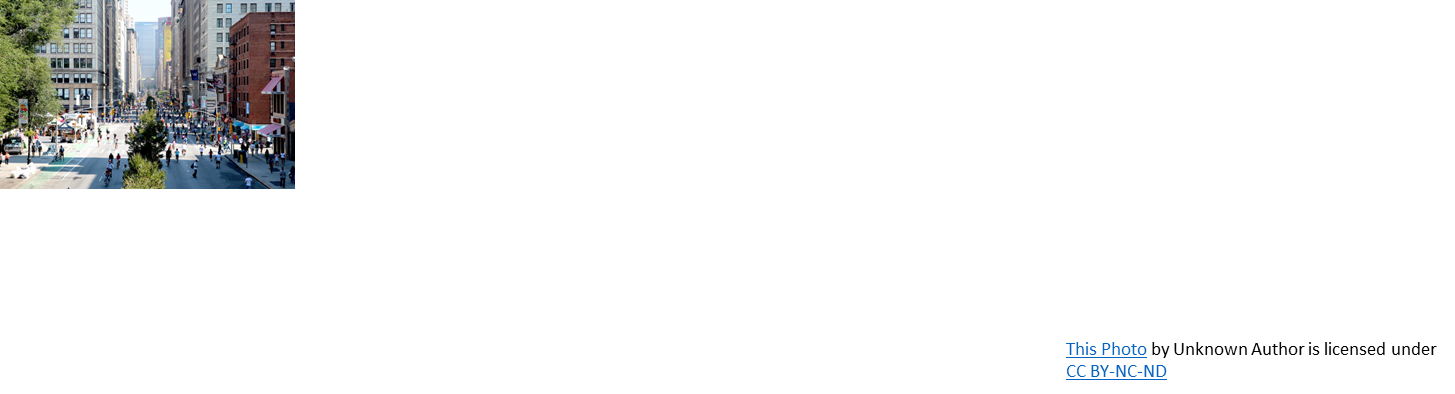 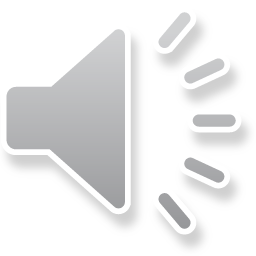 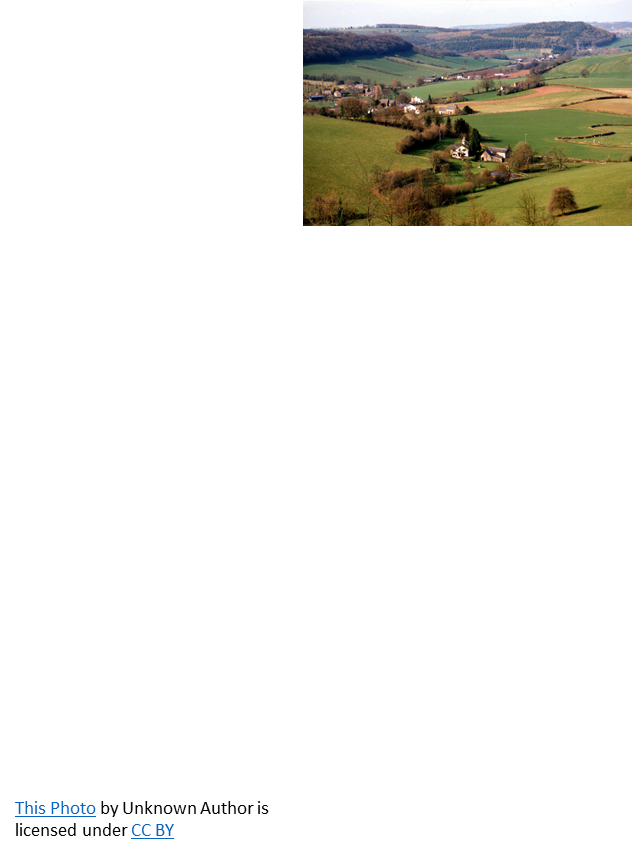 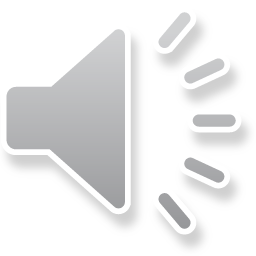 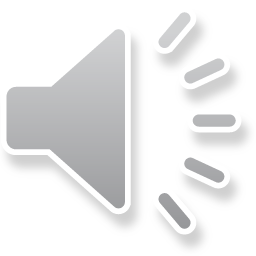 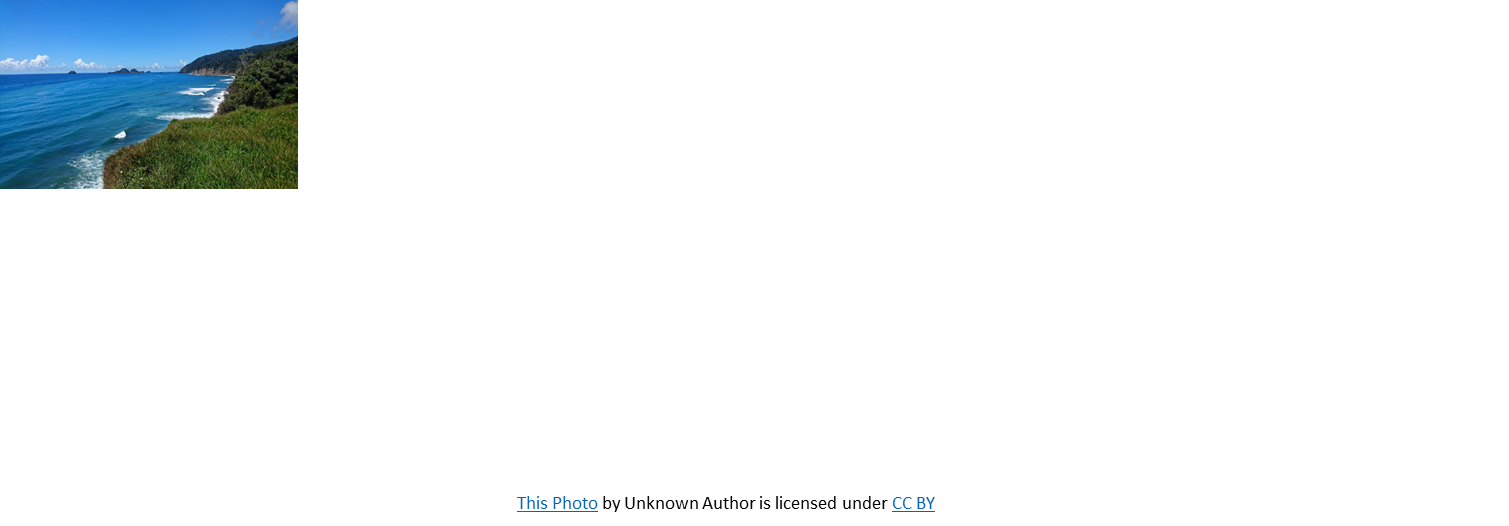 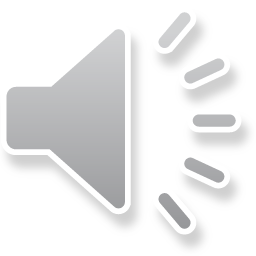 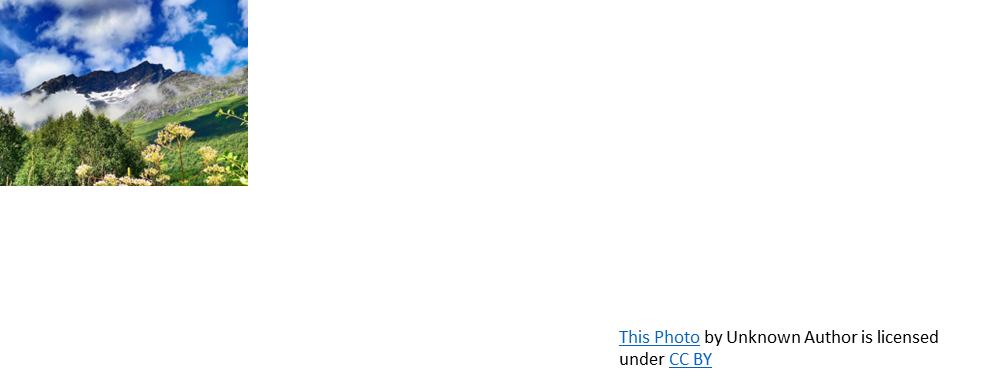 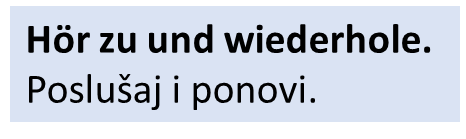 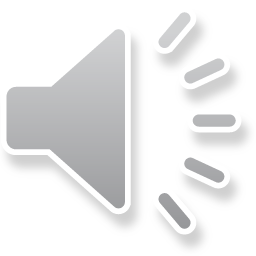 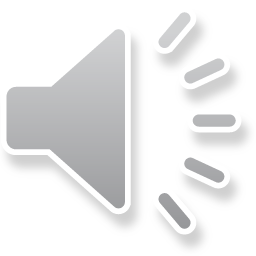 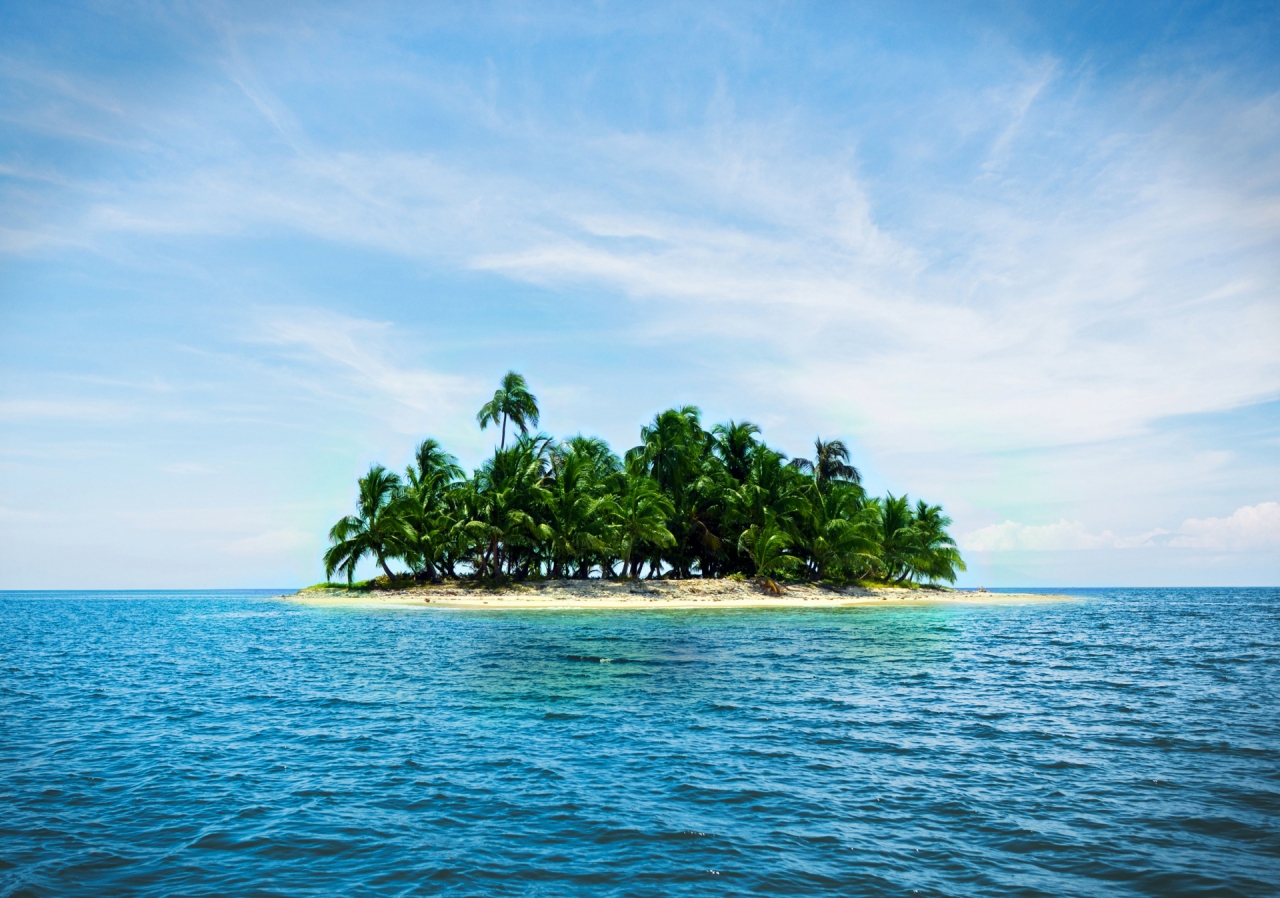 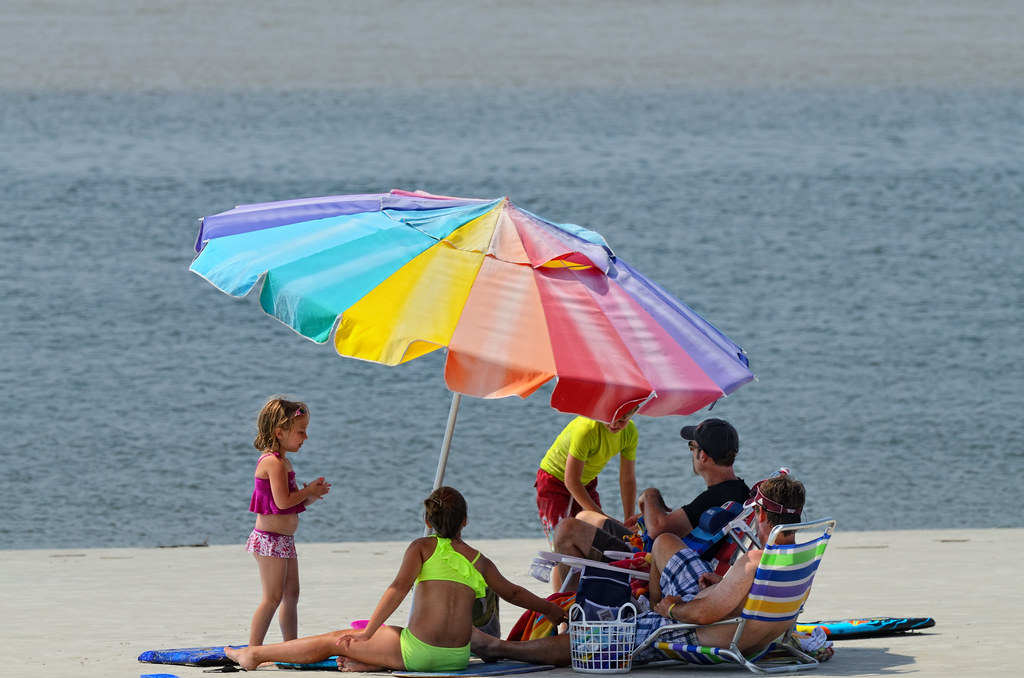 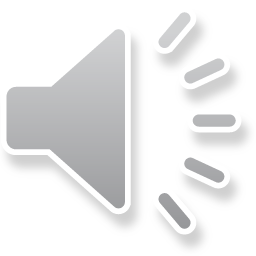 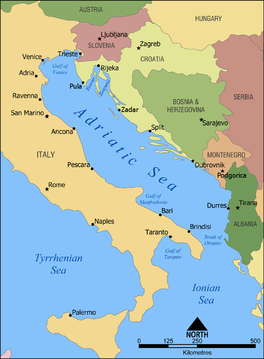 Wo kann man 
 die Ferien verbringen?
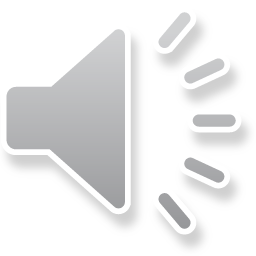 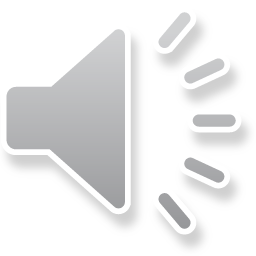 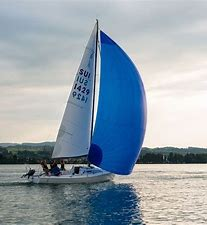 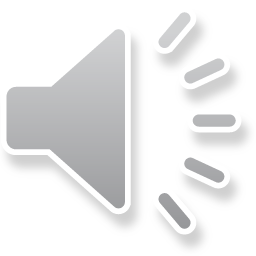 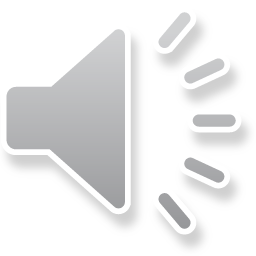 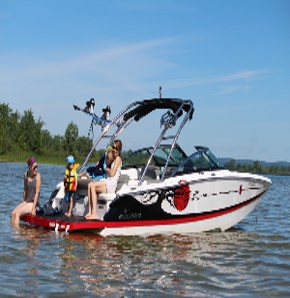 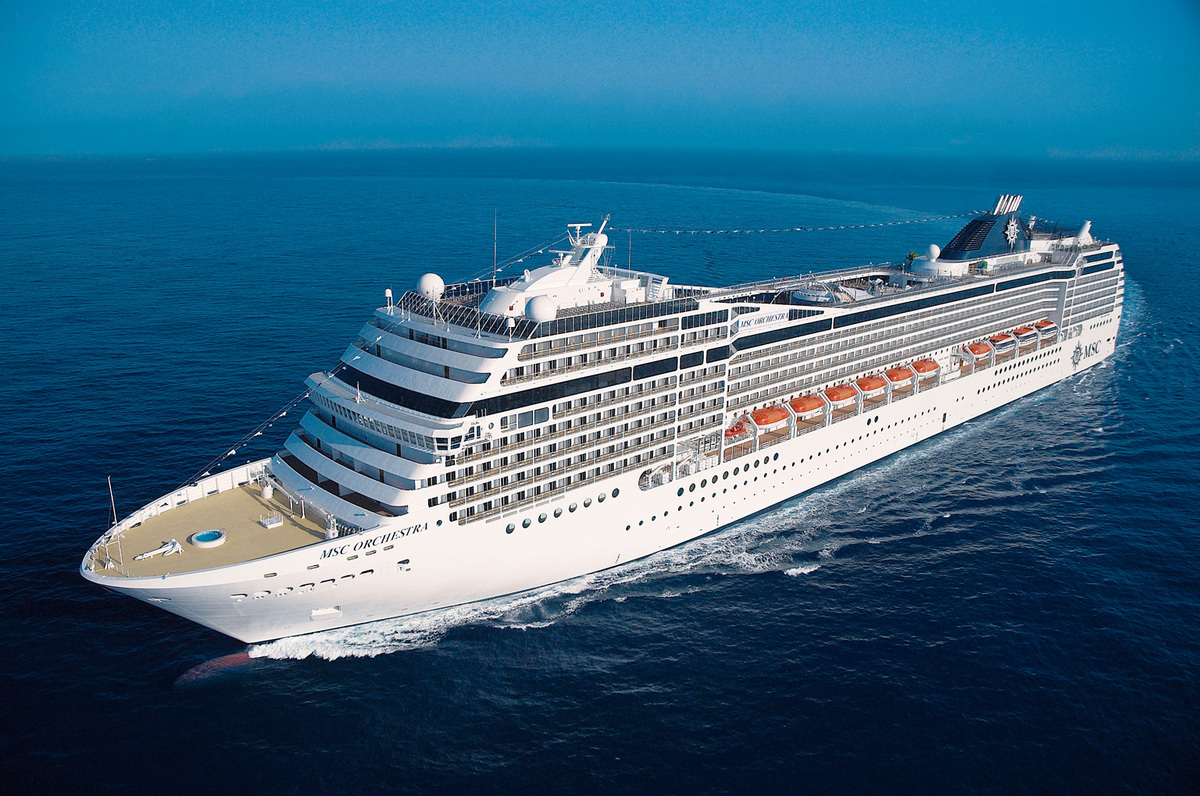 This Photo by Unknown Author is licensed under CC BY-SA
This Photo by Unknown Author is licensed under CC BY
This Photo by Unknown Author is licensed under CC BY-SA-NC
This Photo by Unknown Author is licensed under CC BY
Wo kann man alles dir Ferien verbringen? Übe. Vježbaj.
https://wordwall.net/play/34297/155/651.
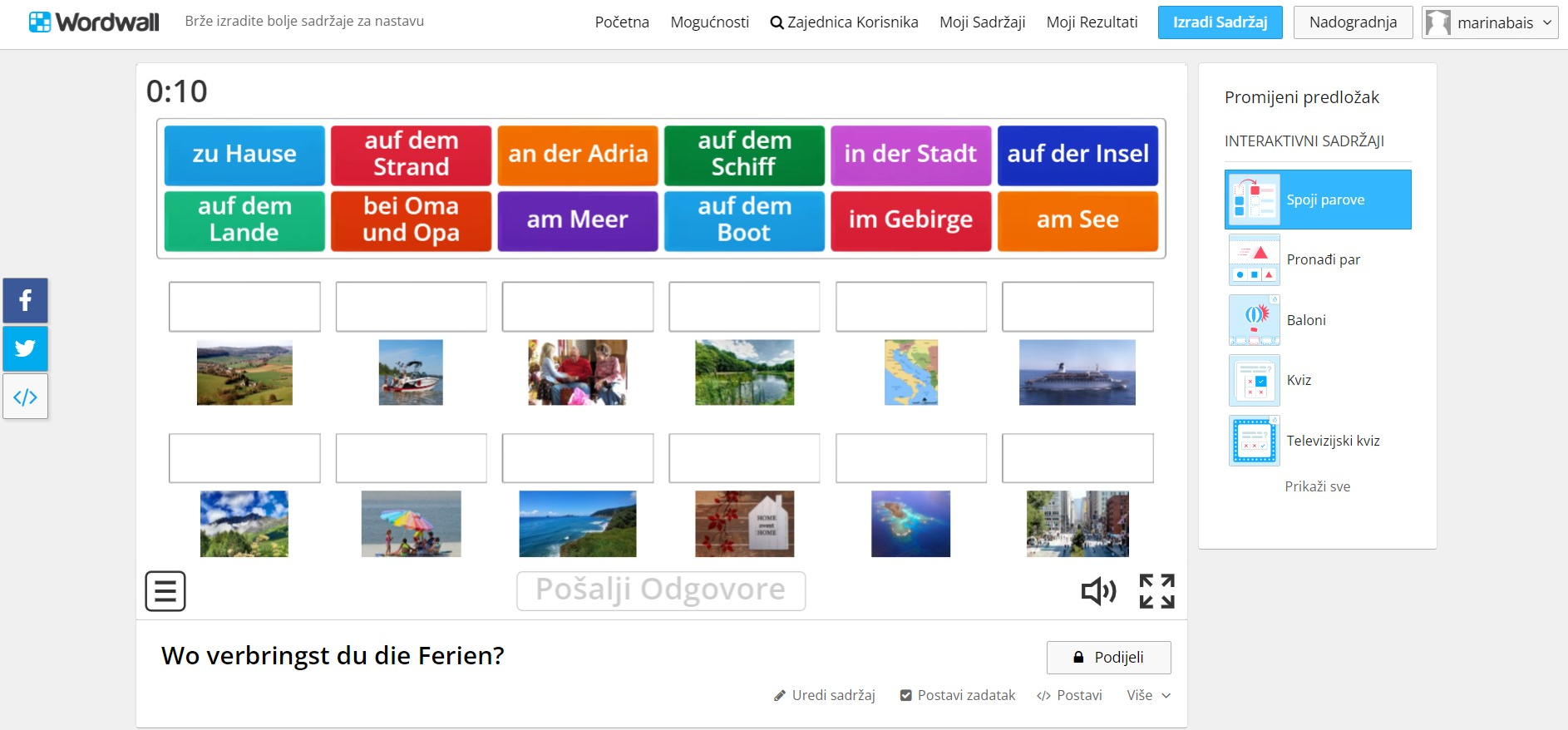 Schau dir das Video an. Wer hat  Ferien und wer hat Urlaub? 
Pogledaj video. Tko ima praznike, a tko ima godišnji odmor?
Hör- und Seheverstehen. Slušanje i gledanje s razumijevanjem.
Schau dir das Video an und löse die  online Aufgaben.
Pogledaj video, riješi online zadatke i provjeri točnost svojih riješenja.
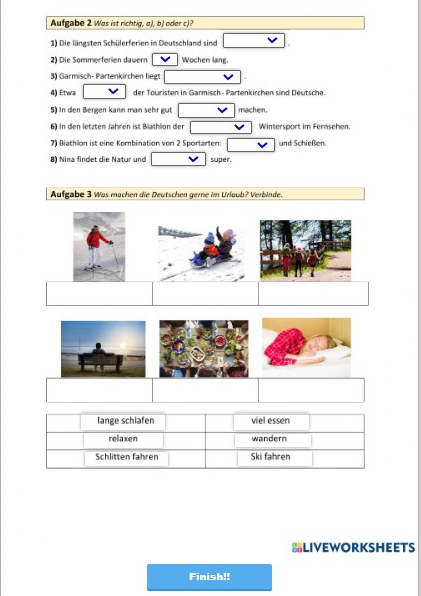 Wo verbringen die Deutschen gerne ihren Urlaub?
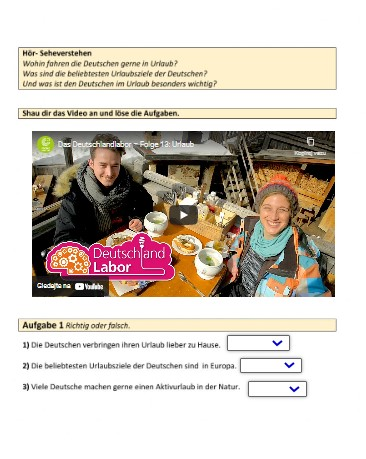 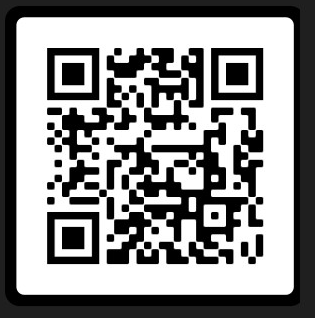 Mündliche Arbeitsaufgabe:
Beantworte die folgenden Fragen. 
Nehme deine Antworten mit  Vocaroo | Online voice recorder auf.

Vježba govorenja: Odgovori na postavljena pitanja. 
Snimi svoje odgovore pomoću besplatnog digitalnog alata Vocaroo | Online voice recorder
Poveznicu na zvučni zapis pošalji učiteljici u MS Teams kao poruku.
Beantworte die folgenden Fragen:
1. Wo verbringst du deine Winterferien?
2. Wo verbringst du deine Sommerferien? 
3. Was machst du gern in den Ferien? (baden, segeln, mit Freunden treffen,  Ski fahren, …)
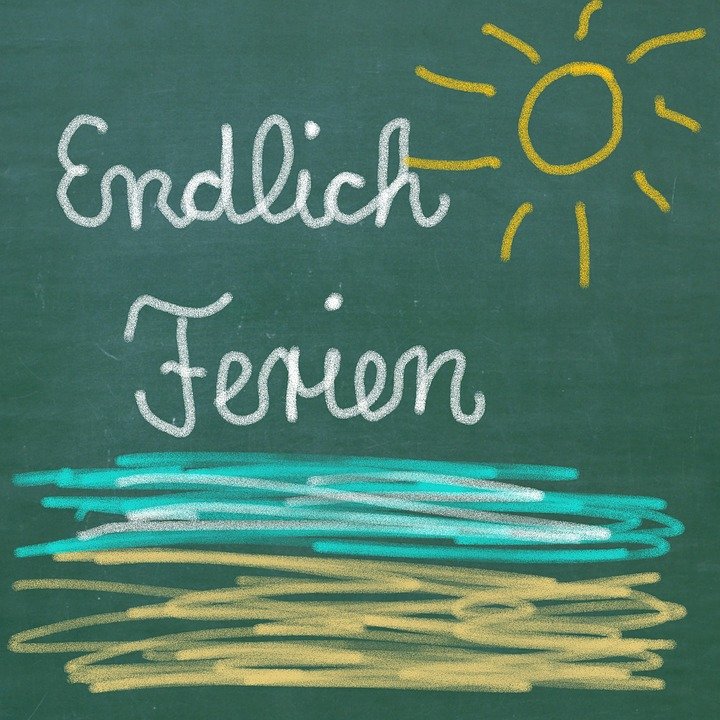 Danke für die Aufmerksamkeit!​

Autorica: Marina Bais, prof.